Κεφάλαιο 3
Αριθμητική για υπολογιστές
Αριθμητική για υπολογιστές
Λειτουργίες (πράξεις) σε ακεραίους
Πρόσθεση και αφαίρεση
Πολλαπλασιασμός και διαίρεση
Χειρισμός υπερχείλισης

Πραγματικοί αριθμοί κινητής υποδιαστολής (floating-point)
Αναπαράσταση και πράξεις
Κεφάλαιο 3 — Αριθμητική για υπολογιστές — 2
Ακέραια πρόσθεση
Παράδειγμα: 7 + 6
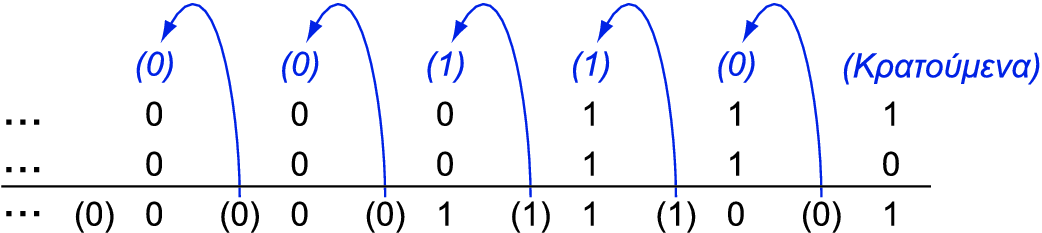 Υπερχείλιση (overflow): το αποτέλεσμα είναι εκτός του εύρους των τιμών που μπορεί να αναπαρασταθεί με το σθγκεκριμένο μήκος λέξης 
Πρόσθεση ετερόσημων τελεστέων, όχι υπερχείλιση 
Πρόσθεση θετικών τελεστέων 
Υπερχείλιση αν το πρόσημο του αποτελέσματος είναι 1
Πρόσθεση αρνητικών τελεστέων
Υπερχείλιση αν το πρόσημο του αποτελέσματος είναι 0
Κεφάλαιο 3 — Αριθμητική για υπολογιστές — 3
Αφαίρεση Ακεραίων
Πρόσθεση του αντιθέτου του 2ου τελεστέου
Παράδειγμα: 7 – 6 = 7 + (–6)
	+7:	0000 0000 … 0000 0111–6:	1111 1111 … 1111 1010+1:	0000 	        0000            …           0000           0001
Υπερχείλιση αν το αποτέλεσμα είναι εκτός του εύρους των τιμών
Αφαίρεση δύο θετικών ή δύο αρνητικών, όχι υπερχείλιση
Αφαίρεση θετικού από αρνητικό τελεστέο
Υπερχείλιση αν το πρόσημο του αποτελέσματος είναι 0
Αφαίρεση αρνητικού από θετικό τελεστέο
Υπερχείλιση αν το πρόσημο του αποτελέσματος είναι 1
Κεφάλαιο 3 — Αριθμητική για υπολογιστές — 4
Χειρισμός της υπερχείλισης
Μερικές γλώσσες (π.χ., C) αγνοούν την υπερχείλιση
Χρησιμοποιούν τις εντολές του MIPS addu, addui, subu
Άλλες γλώσσες (Ada, Fortran) απαιτούν τη δημιουργία μιας εξαίρεσης
Χρησιμοποιούν τις εντολές του MIPS add, addi, sub
Στην υπερχείλιση, καλείται ο χειριστής εξαιρέσεων
Αποθήκευση του PC στο μετρητή προγράμματος εξαιρέσεων (exception program counter – EPC) 
Άλμα στην προκαθορισμένη διεύθυνση του χειριστή
Η εντολή mfc0 (move from coprocessor reg) μπορεί να ανακτήσει την τιμή του EPC, για να γίνει επιστροφή μετά τη διορθωτική ενέργεια
Κεφάλαιο 3 — Αριθμητική για υπολογιστές — 5
Αριθμητική για πολυμέσα
Η επεξεργασία γραφικών και πολυμέσων επενεργεί σε διανύσματα των 8 και 16 bit
Χρήση ενός αθροιστή των 64 bit, με διαμερισμένη αλυσίδα κρατουμένων
Επενεργεί σε διανύσματα 8×8 bit, 4×16 bit, ή 2×32 bit
SIMD (single-instruction, multiple-data)
Λειτουργίες «κορεσμού» (saturation)
Σε υπερχείλιση, το αποτέλεσμα είναι η μεγαλύτερη τιμή που μπορεί να αναπαρασταθεί
σύγκριση με την αριθμητική υπολοίπου (modulo arithmetic) σε συμπλήρωμα ως προς 2
π.χ., «ψαλιδισμός» (clipping) στην επεξεργασία ήχου, «κορεσμός» στην επεξεργασία βίντεο
Κεφάλαιο 3 — Αριθμητική για υπολογιστές — 6
1000
×  1001
   1000
  0000 
 0000  
1000   
1001000
Πολλαπλασιασμός
§3.3 Πολλαπλασιασμός
Ξεκινάμε με τον πολ/σμό μεγάλου μήκους
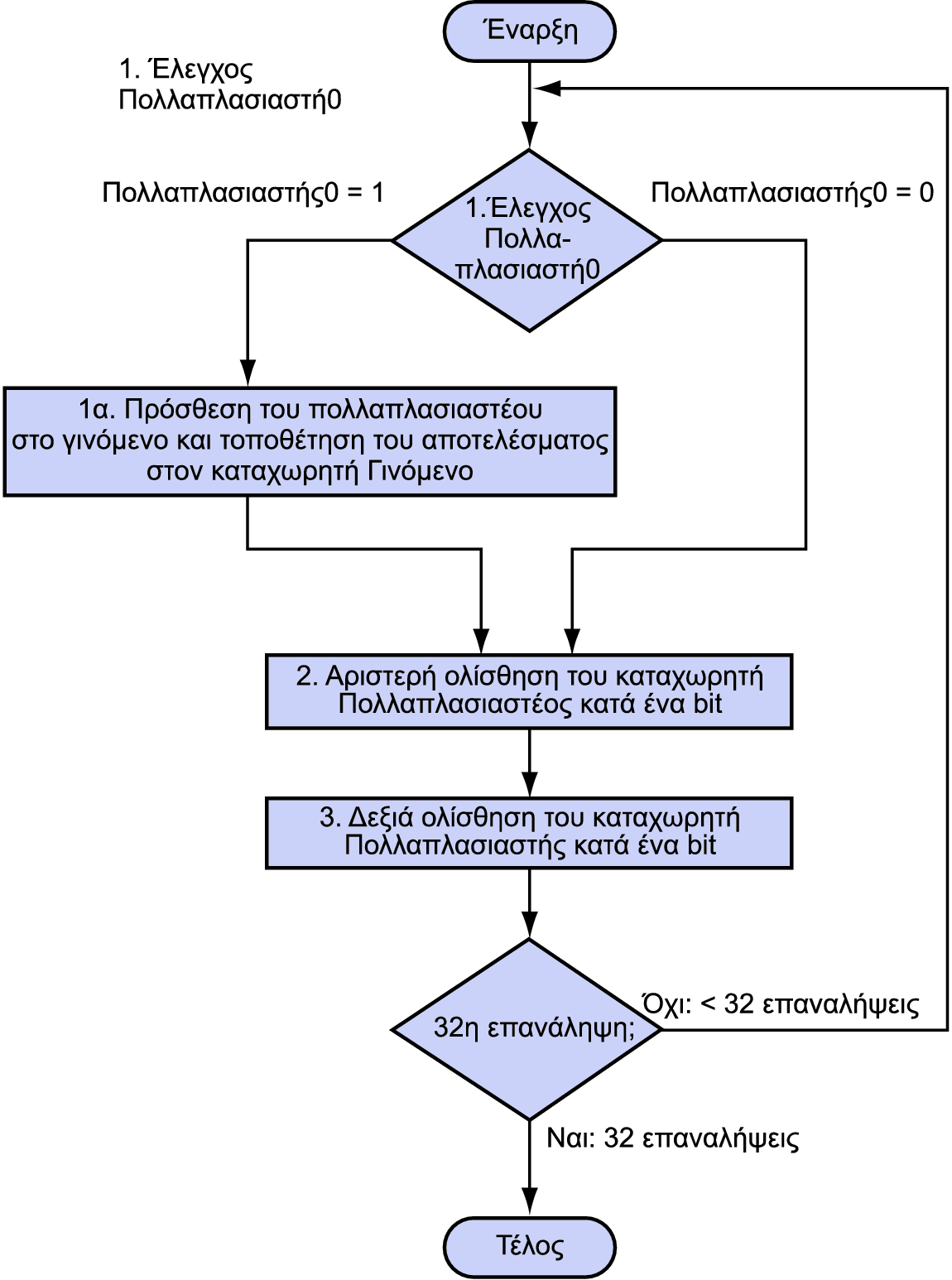 πολλαπλασιαστέος
πολλαπλασιαστής
γινόμενο
Το μήκος του γινομένου είναι το άθροισμα των μηκών των τελεστέων
Κεφάλαιο 3 — Αριθμητική για υπολογιστές — 7
Πολλαπλασιασμός
Κεφάλαιο 1 — Αφηρημένες έννοιες και τεχνολογία υπολογιστών — 8
1000
×  1001
   1000
  0000 
 0000  
1000   
1001000
Υλικό πολλαπλασιασμού
§3.3 Πολλαπλασιασμός
πολλαπλασιαστέος
πολλαπλασιαστής
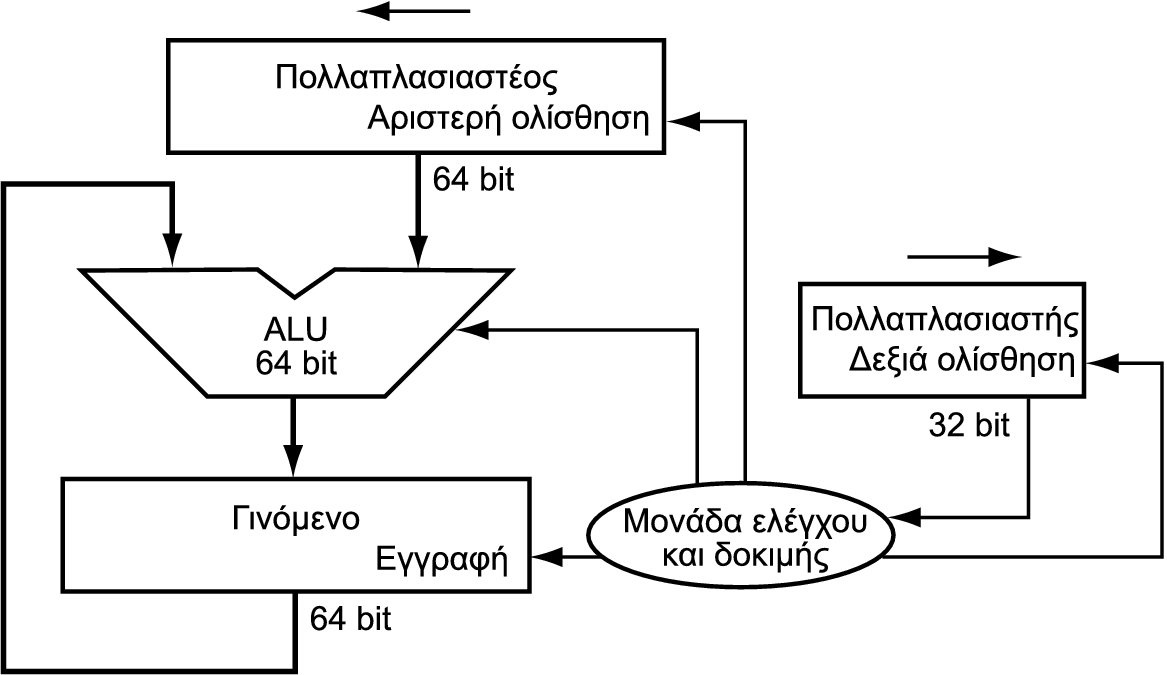 γινόμενο
Το μήκος του γινομένου είναι το άθροισμα των μηκών των τελεστέων
Κεφάλαιο 3 — Αριθμητική για υπολογιστές — 9
Βελτιστοποιημένος πολλαπλασιαστής
Εκτέλεση βημάτων παράλληλα: πρόσθεση/ολίσθηση
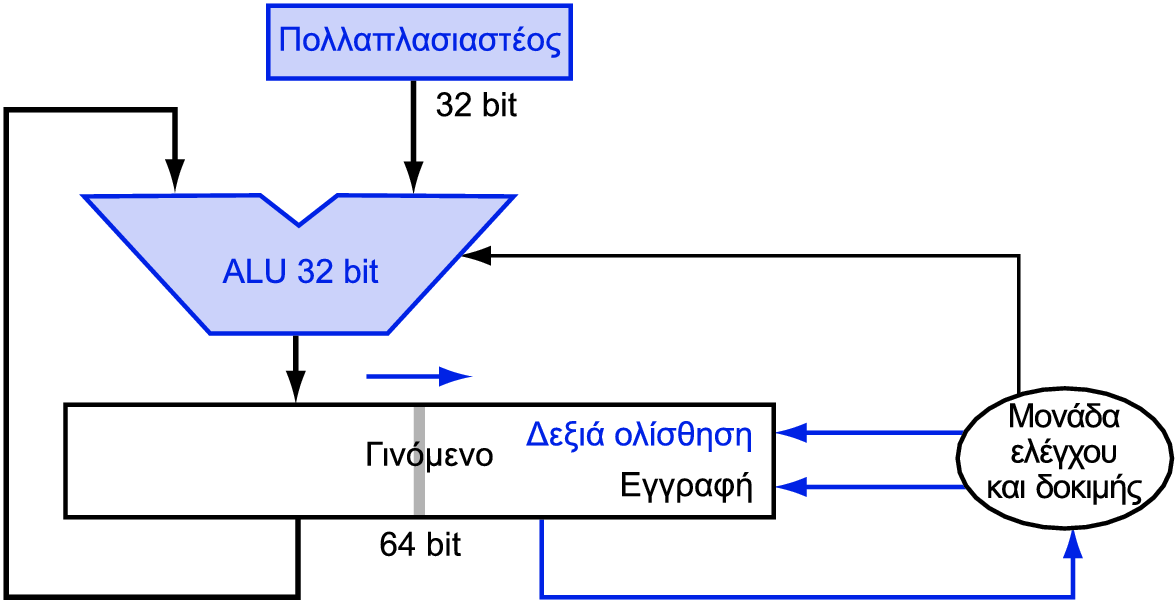 Ένας κύκλος ανά πρόσθεση μερικού γινομένου
Είναι εντάξει, αν η συχνότητα εμφάνισης του πολλαπλασιασμού είναι χαμηλή
Κεφάλαιο 3 — Αριθμητική για υπολογιστές — 10
Ταχύτερος πολλαπλασιαστής
Χρησιμοποιεί πολλούς αθροιστές
Συμβιβασμός κόστους/απόδοσης
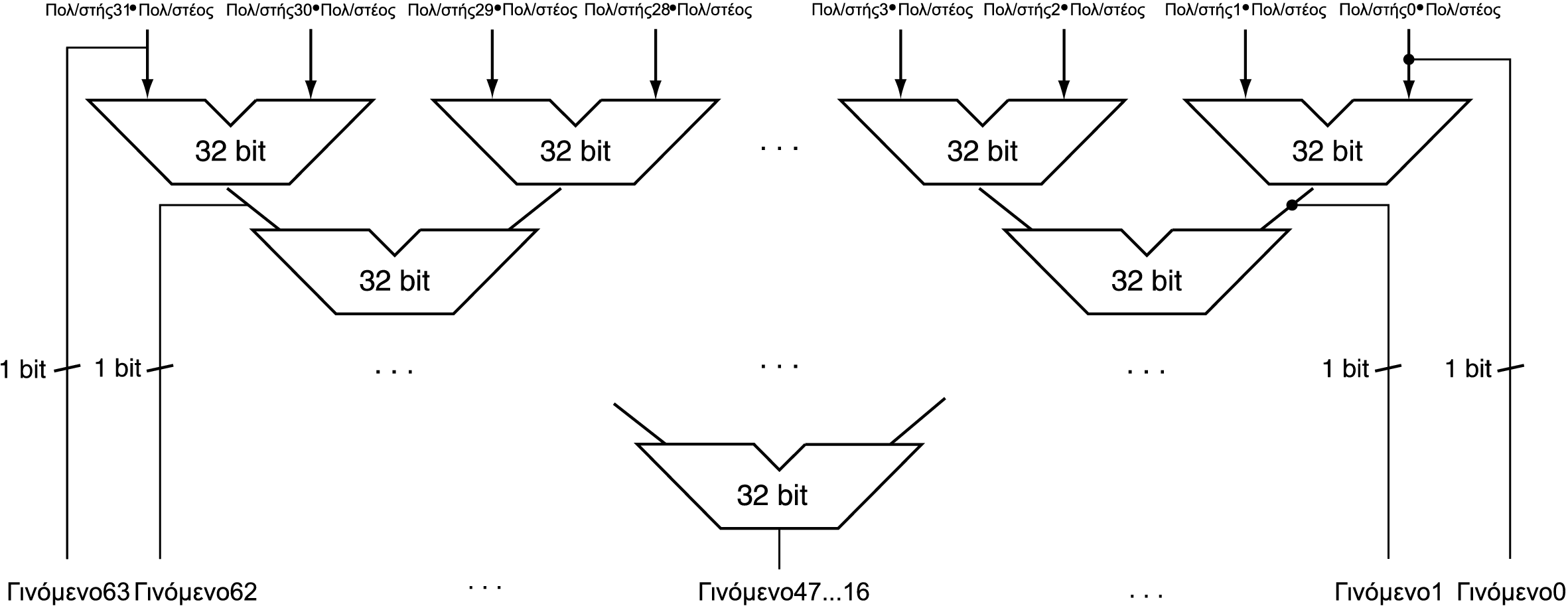 Μπορεί να υλοποιηθεί με διοχέτευση (pipeline)
Πολλοί πολλαπλασιασμοί εκτελούνται παράλληλα
Κεφάλαιο 3 — Αριθμητική για υπολογιστές — 11
Πολλαπλασιαστής Τύπου Πίνακα
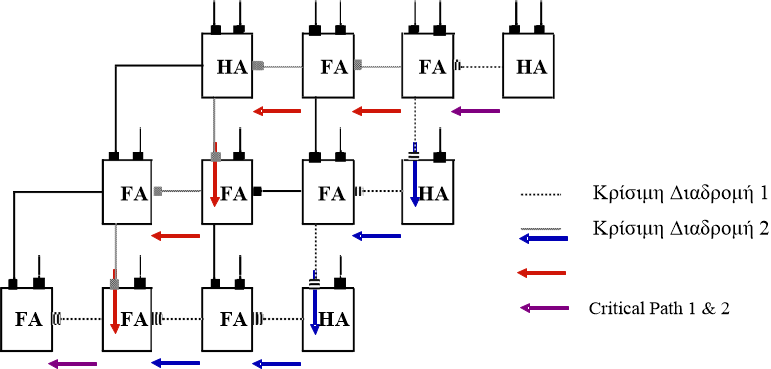 Κεφάλαιο 1 — Αφηρημένες έννοιες και τεχνολογία υπολογιστών — 12
Πολλαπλασιασμός στον MIPS
Δύο καταχωρητές των 32 bit για το γινόμενο
HI: τα περισσότερο σημαντικά 32 bit
LO: τα λιγότερο σημαντικά 32 bit
Εντολές
mult rs, rt  /  multu rs, rt
γινόμενο των 64 bit στους HI/LO
mfhi rd  /  mflo rd
Μεταφορά από (move from) του HI/LO στον rd
Μπορούμε να ελέγξουμε τη τιμή του HI για να δούμε αν το γινόμενο ξεπερνά τα 32 bit
mul rd, rs, rt
Τα λιγότερο σημαντικά 32 bit του γινομένου –> rd
Κεφάλαιο 3 — Αριθμητική για υπολογιστές — 13
Διαίρεση
§3.4 Διαίρεση
Έλεγχος για μηδενικό διαιρέτη

Διαίρεση μεγάλου μήκους
Αν διαιρέτης ≤ από τα bit του διαιρετέου
1 bit στο πηλίκο, αφαίρεση
Αλλιώς 
0 bit στο πηλίκο, κατέβασμα του επόμενου bit του διαιρετέου

Διαίρεση με επαναφορά (restoring division)
Κάνε την αφαίρεση και αν το υπόλοιπο γίνει < 0, πρόσθεσε πίσω το διαιρέτη

Προσημασμένη διαίρεση
Κάνε τη διαίρεση με τις απόλυτες τιμές
Ρύθμισε το πρόσημο του πηλίκου και του υπολοίπου όπως απαιτείται
πηλίκο
διαιρετέος
1001
1000 1001010
    -1000
        10
        101 
        1010
       -1000
          10
διαιρέτης
υπόλοιπο
τελεστέοι των n bit δίνουν πηλίκο και υπόλοιπο των n bit
Κεφάλαιο 3 — Αριθμητική για υπολογιστές — 14
Διαίρεση – Αλγόριθμος
Κεφάλαιο 1 — Αφηρημένες έννοιες και τεχνολογία υπολογιστών — 15
Υλικό διαίρεσης
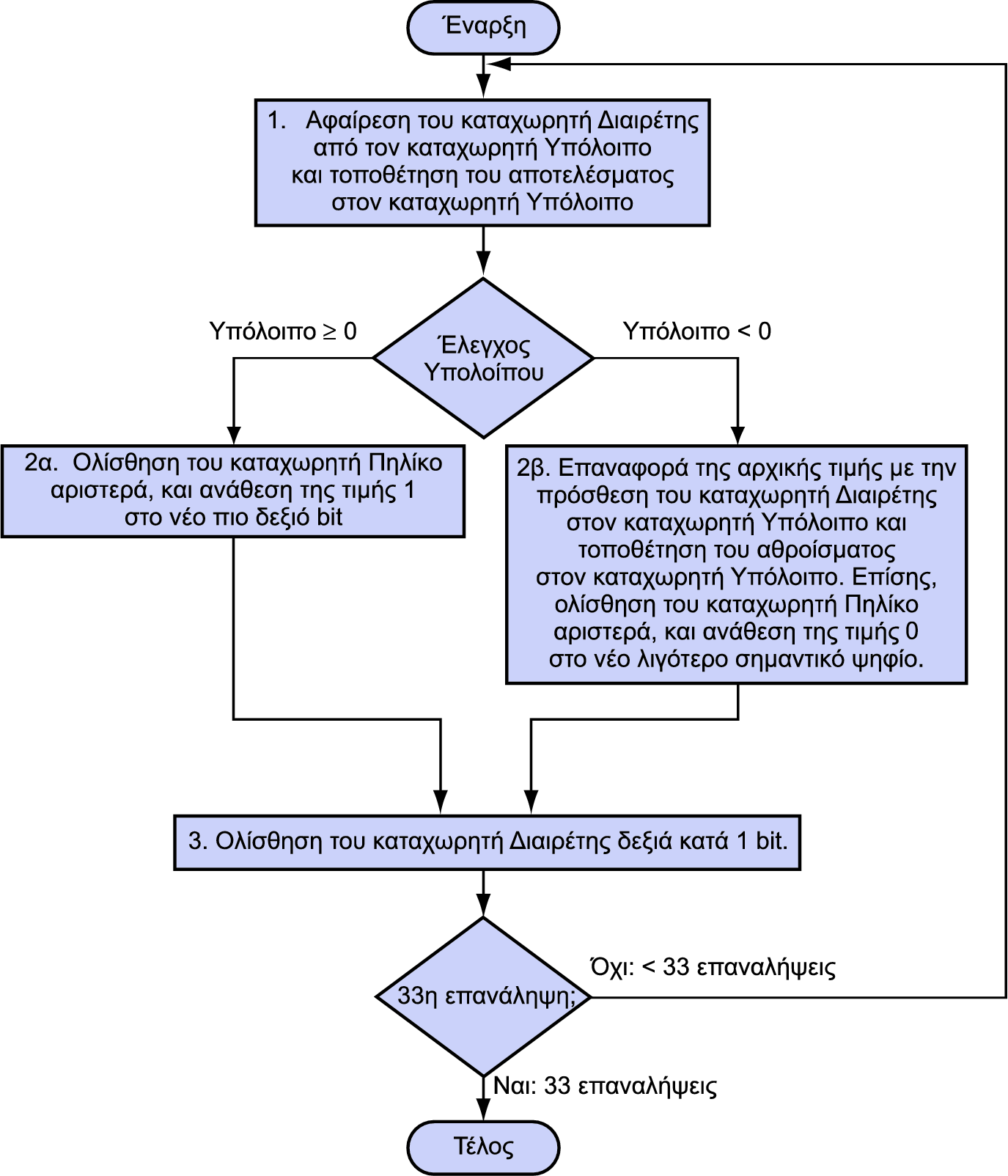 Αρχικά ο διαιρέτης στο αριστερό μισό
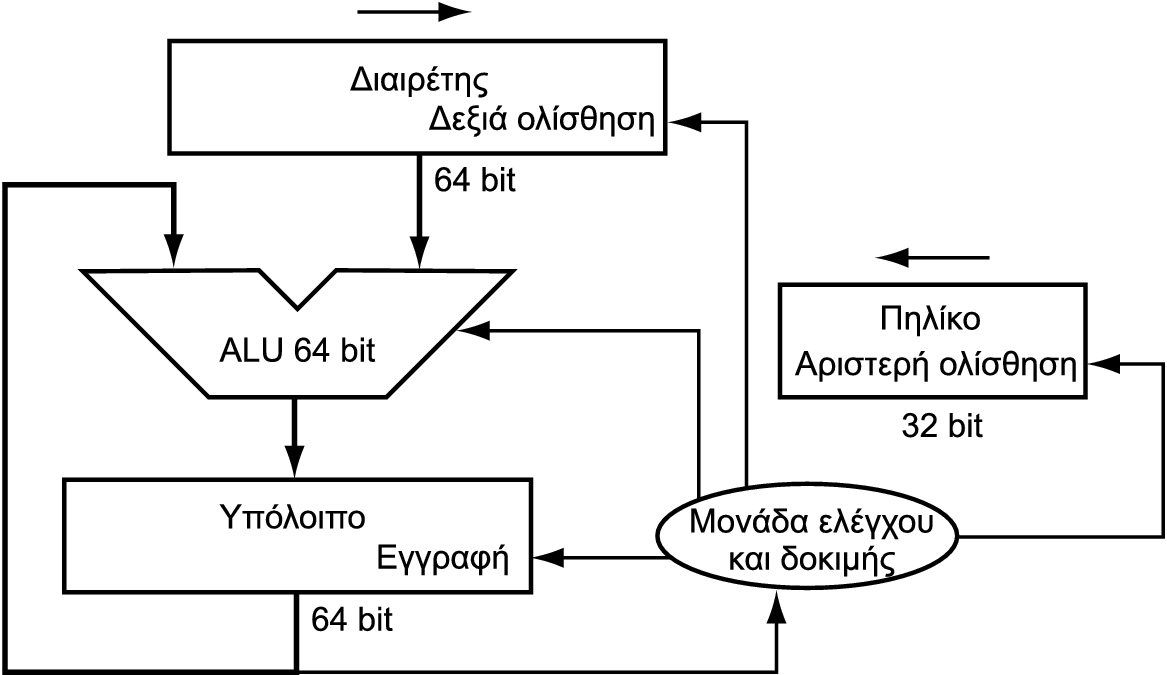 Αρχικά περιέχει το διαιρετέο
Κεφάλαιο 3 — Αριθμητική για υπολογιστές — 16
Βελτιστοποιημένος διαιρέτης
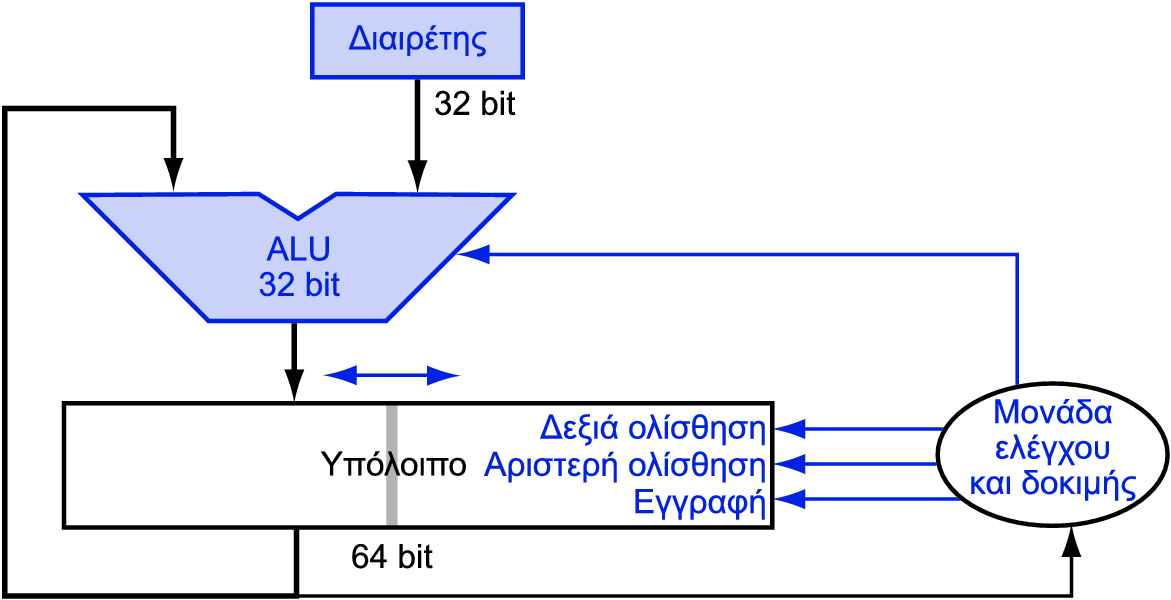 Ένας κύκλος για κάθε αφαίρεση μερικού υπολοίπου
Μοιάζει πολύ με πολλαπλασιαστή!
Το ίδιο υλικό μπορεί να χρησιμοποιηθεί και για τις δύο πράξεις
Κεφάλαιο 3 — Αριθμητική για υπολογιστές — 17
Ταχύτερη διαίρεση
Δεν μπορεί να χρησιμοποιηθεί παράλληλο υλικό όπως στον πολλαπλασιαστή
Η αφαίρεση εκτελείται υπό συνθήκη, ανάλογα με το πρόσημο του υπολοίπου

Ταχύτεροι διαιρέτες (π.χ. διαίρεση SRT) δημιουργούν πολλά bit του πηλίκου σε κάθε βήμα
Και πάλι απαιτούνται πολλά βήματα
Κεφάλαιο 3 — Αριθμητική για υπολογιστές — 18
Διαίρεση στο MIPS
Χρήση των καταχωρητών HI/LO για το αποτέλεσμα
HI: υπόλοιπο 32 bit
LO: πηλίκο 32 bit

Εντολές
div rs, rt  /  divu rs, rt
Όχι έλεγχος για υπερχείλιση ή διαίρεση με το 0
Το λογισμικό πρέπει να εκτελεί τους ελέγχους αν αυτό απαιτείται
Χρήση των mfhi, mflo για προσπέλαση του αποτελέσματος
Κεφάλαιο 3 — Αριθμητική για υπολογιστές — 19
Κινητή υποδιαστολή
Αναπαράσταση για μη ακεραίους αριθμούς
Περιλαμβάνει και πολύ μικρούς και πολύ μεγάλους αριθμούς
Όπως η επιστημονική σημειογραφία (scientific notation)
–2.34 × 1056
+0.002 × 10–4
+987.02 × 109
Σε δυαδικό
±1.xxxxxxx2 × 2yyyy
Οι τύποι float και double της C
κανονικοποιημένος
μη κανονικοποιημένος
Κεφάλαιο 3 — Αριθμητική για υπολογιστές — 20
Πρότυπο κινητής υποδιαστολής
Ορίζεται από το IEEE Standard 754

Αναπτύχθηκε ως ενιαία λύση στην απόκλιση των αναπαραστάσεων
Ζητήματα συμβατότητας για τον κώδικα επιστημονικών εφαρμογών

Είναι οικουμενικά αποδεκτό

Δύο αναπαραστάσεις κινητής υποδιαστολής (floating point)
Απλή ακρίβεια – single precision (32 bit)
Διπλή ακρίβεια – double precision (64 bit)
Κεφάλαιο 3 — Αριθμητική για υπολογιστές — 21
Μορφή κινητής υποδιαστολής IEEE
single: 8 bitdouble: 11 bit
single: 23 bitdouble: 52 bit
S
Εκθέτης
Κλάσμα
-
=
-
+
S
(Εκθέτης
Πόλωση)
x
(
1)
(1
Κλάσμα)
2
Εκθέτης (exponent) – Κλάσμα (fraction)
S: bit προσήμου (0  μη αρνητικός, 1  αρνητικός)
Κανονικοποίηση του σημαντικού (significand): 1.0 ≤ |significand| < 2.0
Το σημαντικό (significand) είναι το κλάσμα (fraction) μαζί με το κρυμμένο “1”
Έχει πάντα ένα αρχικό bit 1 πριν την υποδιαστολή. Δε χρειάζεται ρητή αναπαράστασή του («κρυμμένο» bit) δηλαδή, υπονοείται
Εκθέτης: αναπαράσταση «με υπέρβαση» (excess):  πραγματικός εκθέτης + πόλωση (bias) Εγγυάται ότι ο εκθέτης είναι απρόσημος
Απλή ακρίβεια: Πόλωση = 127
Διπλή ακρίβεια: Πόλωση = 1023
Κεφάλαιο 3 — Αριθμητική για υπολογιστές — 22
Εύρος απλής ακρίβειας
Οι εκθέτες 00000000 και 11111111 είναι δεσμευμενοι
Μικρότερη τιμή αριθμού 
Εκθέτης: 00000001 πραγματικός εκθέτης = 1 – 127 = –126
Κλάσμα: 000…00  σημαντικό = 1.0
± 1.0 × 2–126 ≈ ±1.2 × 10–38
Μεγαλύτερη τιμή αριθμού
Εκθέτης: 11111110 πραγματικός εκθέτης = 254 – 127 = +127
Κλάσμα: 111…11  σημαντικό ≈ 2.0
± 2.0 × 2+127 ≈ ±3.4 × 10+38
Κεφάλαιο 3 — Αριθμητική για υπολογιστές — 23
Εύρος διπλής ακρίβειας
Οι εκθέτες 0000…00 και 1111…11 δεσμεύονται
Μικρότερη τιμή
Εκθέτης: 00000000001 πραγματικός = 1 – 1023 = –1022
Κλάσμα: 000…00  σημαντικό = 1.0
±1.0 × 2–1022 ≈ ±2.2 × 10–308
Μεγαλύτερη τιμή
Εκθέτης: 11111111110 πραγματικός εκθέτης = 2046 – 1023 = +1023
Κλάσμα: 111…11  σημαντικό ≈ 2.0
±2.0 × 2+1023 ≈ ±1.8 × 10+308
Κεφάλαιο 3 — Αριθμητική για υπολογιστές — 24
Ακρίβεια κινητής υποδιαστολής
Σχετική ακρίβεια
Όλα τα bit του κλάσματος είναι σημαντικά
Απλή: περίπου 2–23
Ισοδύναμο με 23 × log102 ≈ 23 × 0.3 ≈ 6 δεκαδικά ψηφία ακρίβειας
Διπλή: περίπου 2–52
Ισοδύναμο με 52 × log102 ≈ 52 × 0.3 ≈ 16 δεκαδικά ψηφία ακρίβειας
Κεφάλαιο 3 — Αριθμητική για υπολογιστές — 25
Παράδειγμα κινητής υποδιαστολής
Αναπαράσταση του –0.75
–0.75 = (–1)1 × (1.12 × 2–1)
S = 1
Κλάσμα = 1000…002
Εκθέτης = –1 + Πόλωση
Απλή Ακριβ. : –1 + 127 = 126 = 011111102
Διπλή Ακριβ. : –1 + 1023 = 1022 = 011111111102

Αναπαρ. Απλής Ακρίβειας: 1011111101000…00
Αναπαρ. Διπλής Ακρίβειας : 1011111111101000…00
Κεφάλαιο 3 — Αριθμητική για υπολογιστές — 26
Παράδειγμα κινητής υποδιαστολής
Ποιος αριθμός αναπαρίσταται από τον απλής ακρίβειας κινητής υποδιαστολής αριθμό;
	11000000101000…00

S = 1
Κλάσμα = 01000…002
Εκθέτης = 100000012 = 129

x = (–1)1 × (1.012) × 2(129 – 127)
	= (–1) × 1.25 × 22
	= –5.0
Κεφάλαιο 3 — Αριθμητική για υπολογιστές — 27
Μη κανονικοποιημένοι (denormals)
Εκθέτης = 000...0  το «κρυμμένο» bit είναι 0
-
=
-
´
+
´
S
Πόλωση
x
(
1)
(0
Κλάσμα)
2
Μικρότεροι από τους κανονικοποιημένους
επιτρέπουν βαθμιαία ανεπάρκεια (gradual underflow), με μειούμενη ακρίβεια
Denormal με κλάσμα = 000...0
-
=
-
´
+
´
=
±
S
Πόλωση
x
(
1)
(0
0)
2
0
.
0
Δύο αναπαραστάσεις του 0.0!
Κεφάλαιο 3 — Αριθμητική για υπολογιστές — 28
Άπειρα και όχι αριθμοί (NaN)
Εκθέτης = 111...1, Κλάσμα = 000...0
±Άπειρο
Μπορεί να χρησιμοποιηθεί σε επόμενους υπολογισμούς, για αποφυγή της ανάγκης του ελέγχου  υπερχείλισης

Εκθέτης = 111...1, Κλάσμα ≠ 000...0
Όχι αριθμός (Not-a-Number – NaN)
Δείχνει ένα άκυρο ή απροσδιόριστο αποτέλεσμα
π.χ., 0.0 / 0.0
Μπορεί να χρησιμοποιηθεί σε επόμενους υπολογισμούς
Κεφάλαιο 3 — Αριθμητική για υπολογιστές — 29
Άπειρα και όχι αριθμοί (NaN)
Κεφάλαιο 3 — Αριθμητική για υπολογιστές — 30
Πρόσθεση κινητής υποδιαστολής
Ένα δεκαδικό παράδειγμα με 4 ψηφία
(9.999 × 101) + (1.610 × 10–1 )

1. Ευθυγράμμιση υποδιαστολών
Ολίσθηση αριθμού με το μικρότερο εκθέτη
(9.999 × 101) + (0.016 × 101)

2. Πρόσθεση σημαντικών
(9.999 × 101) + (0.016 × 101) = 10.015 × 101

3. Κανονικοποίηση & έλεγχος υπερχείλισης/ ανεπάρκειας
1.0015 × 102

4. Στρογγυλοποίηση & επανα-κανονικοποιήση αν είναι απαραίτητο
1.002 × 102
Κεφάλαιο 3 — Αριθμητική για υπολογιστές — 31
Πρόσθεση κινητής υποδιαστολής
Τώρα ένα δυαδικό παράδειγμα με 4 ψηφία
(1.0002 × 2–1) + (–1.1102 × 2–2) δηλαδή (0.5) + (–0.4375)

1. Ευθυγράμμιση υποδιαστολών
Ολίσθηση αριθμού με το μικρότερο εκθέτη
(1.0002 × 2–1) + (–0.1112 × 2–1)

2. Πρόσθεση σημαντικών
(1.0002 × 2–1) + (–0.1112 × 2–1) = 0.0012 × 2–1

3. Κανονικοποίηση & έλεγχος υπερχείλισης/ανεπάρκειας
1.0002 × 2–4, χωρίς υπερχείλιση/ανεπάρκεια (το -4 εντός του [-126, +127]

4. Στρογγυλοποίηση και επανακανονικοποιήση αν είναι απαραίτητο
1.0002 × 2–4 (καμία αλλαγή)  = 0.0625
Κεφάλαιο 3 — Αριθμητική για υπολογιστές — 32
Αλγόριθμος πρόσθεσης
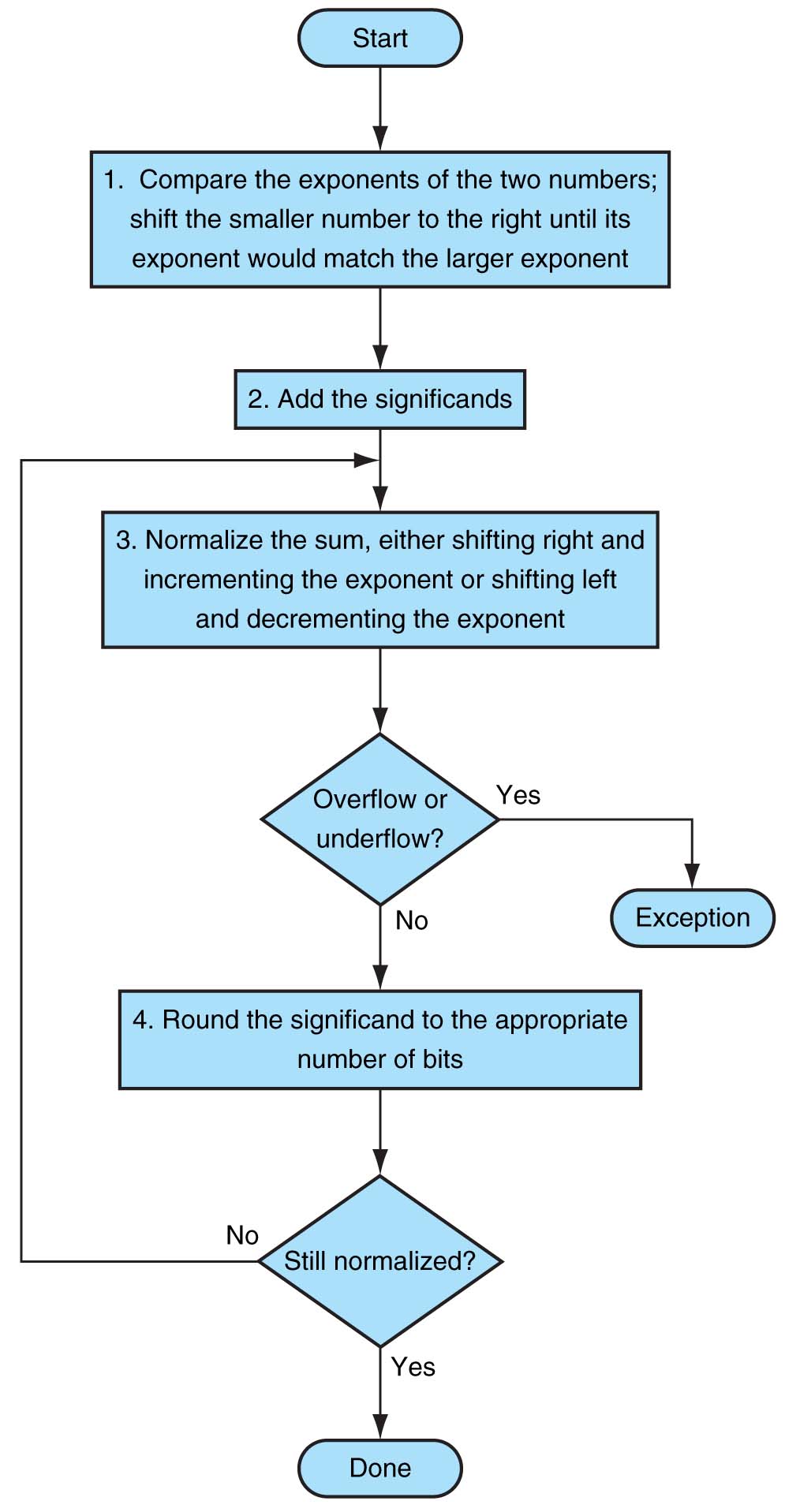 Κεφάλαιο 3 — Αριθμητική για υπολογιστές — 33
Υλικό αθροιστή κιν. υποδ.
Πολύ πιο πολύπλοκο από του ακέραιου αθροιστή

Για να γίνει σε έναν κύκλο πρέπει να έχει πολύ μεγάλη διάρκεια
Πολύ μεγαλύτερη από τις ακέραιες λειτουργίες
Το πιο αργό ρολόι θα επιβάρυνε όλες τις εντολές

Ο αθροιστής κινητής υποδιαστολής συνήθως παίρνει πολλούς κύκλους
Μπορεί να υπολοποιηθεί με διοχέτευση
Κεφάλαιο 3 — Αριθμητική για υπολογιστές — 34
Υλικό αθροιστή κιν.υποδ.
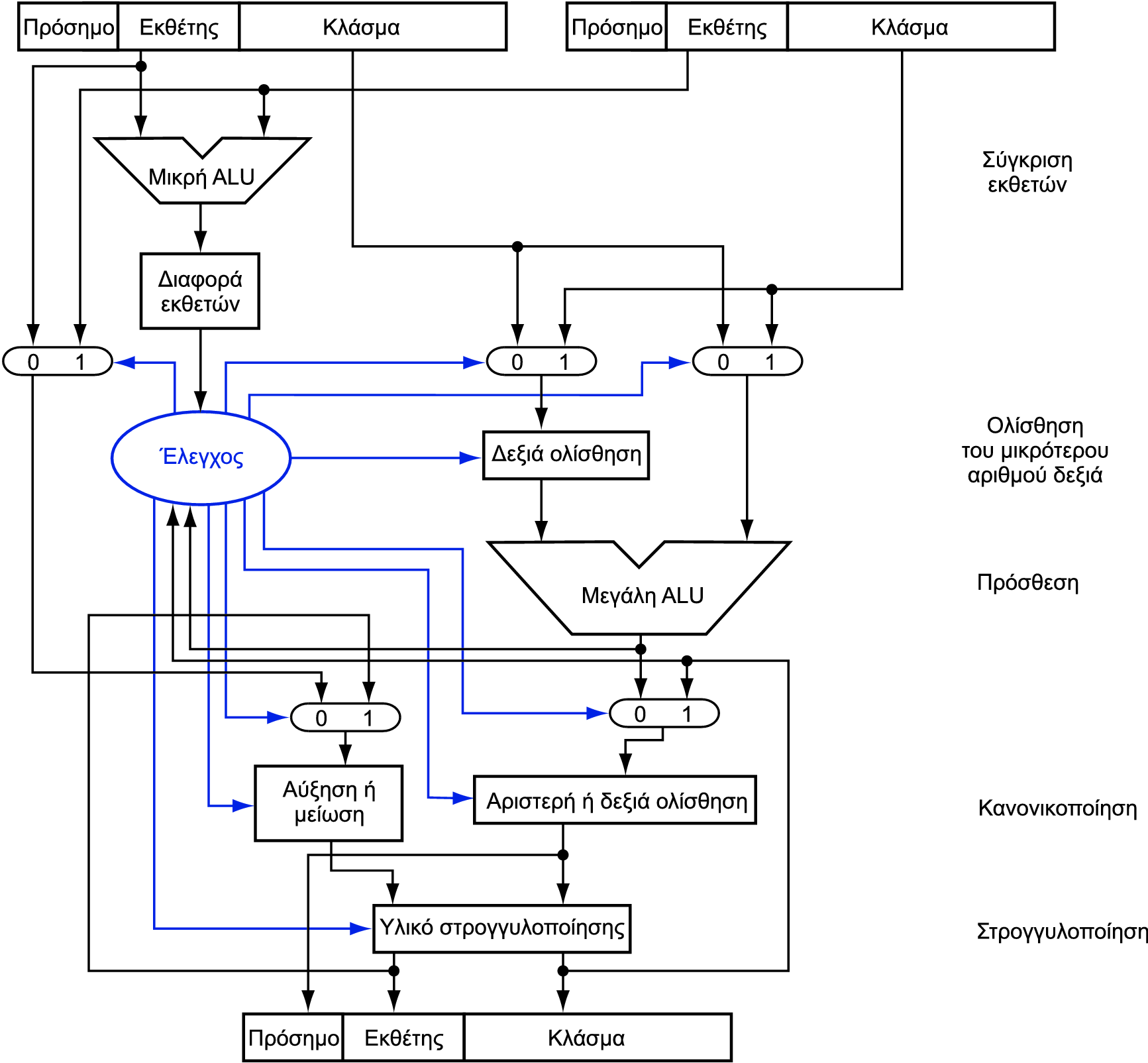 Βήμα 1
Βήμα 2
Βήμα 3
Βήμα 4
Κεφάλαιο 3 — Αριθμητική για υπολογιστές — 35
Πολλαπλασιασμός κιν.υποδ.
Ένα δεκαδικό παράδειγμα με 4 ψηφία
(1.110 × 1010) × ( 9.200 × 10–5)

1. Πρόσθεση εκθετών
Για πολωμένους εκθέτες, αφαίρεση της πόλωσης από το άθροισμα
Νέος εκθέτης = 10 + (–5) = 5

2. Πολλαπλασιασμός σημαντικών
(1.110 × 9.200 ) = 10.212    10.212 × 105

3. Κανονικοποίηση αποτελέσματος & έλεγχος υπερχείλισης/ανεπάρκειας
1.0212 × 106

4. Στρογγυλοποίηση και επανακανονικοποίηση αν είναι απαραίτητο
1.021 × 106

5. Καθορισμός του προσήμου του αποτελέσματος από τα πρόσημα των τελεστέων
+1.021 × 106
Κεφάλαιο 3 — Αριθμητική για υπολογιστές — 36
Πολλαπλασιασμός κιν.υποδ.
Τώρα ένα δυαδικό παράδειγμα με 4 ψηφία
(1.0002 × 2–1) × (–1.1102 × 2–2 ) δηλαδή, 0.5 ×(–0.4375)

1. Πρόσθεση εκθετών
Χωρίς πόλωση: –1 + (–2) = –3
Με πόλωση: (–1 + 127) + (–2 + 127) = –3 + 254 – 127 = –3 + 127

2. Πολλαπλασιασμός σημαντικών
1.0002 × 1.1102 = 1.1102    1.1102 × 2–3

3. Κανονικοποίηση αποτελέσματος και έλεγχος υπερχείλισης/ανεπάρκειας
1.1102 × 2–3 (καμία αλλαγή) χωρίς υπερχείλιση/ανεπάρκεια

4. Στρογγυλοποίηση και επανακανονικοποίηση αν είναι απαραίτητο
1.1102 × 2–3 (καμία αλλαγή)

5. Καθορισμός προσήμου: +ve × –ve  –ve
–1.1102 × 2–3  = –0.21875
Κεφάλαιο 3 — Αριθμητική για υπολογιστές — 37
Αλγόριθμος πολλαπλασιασμού
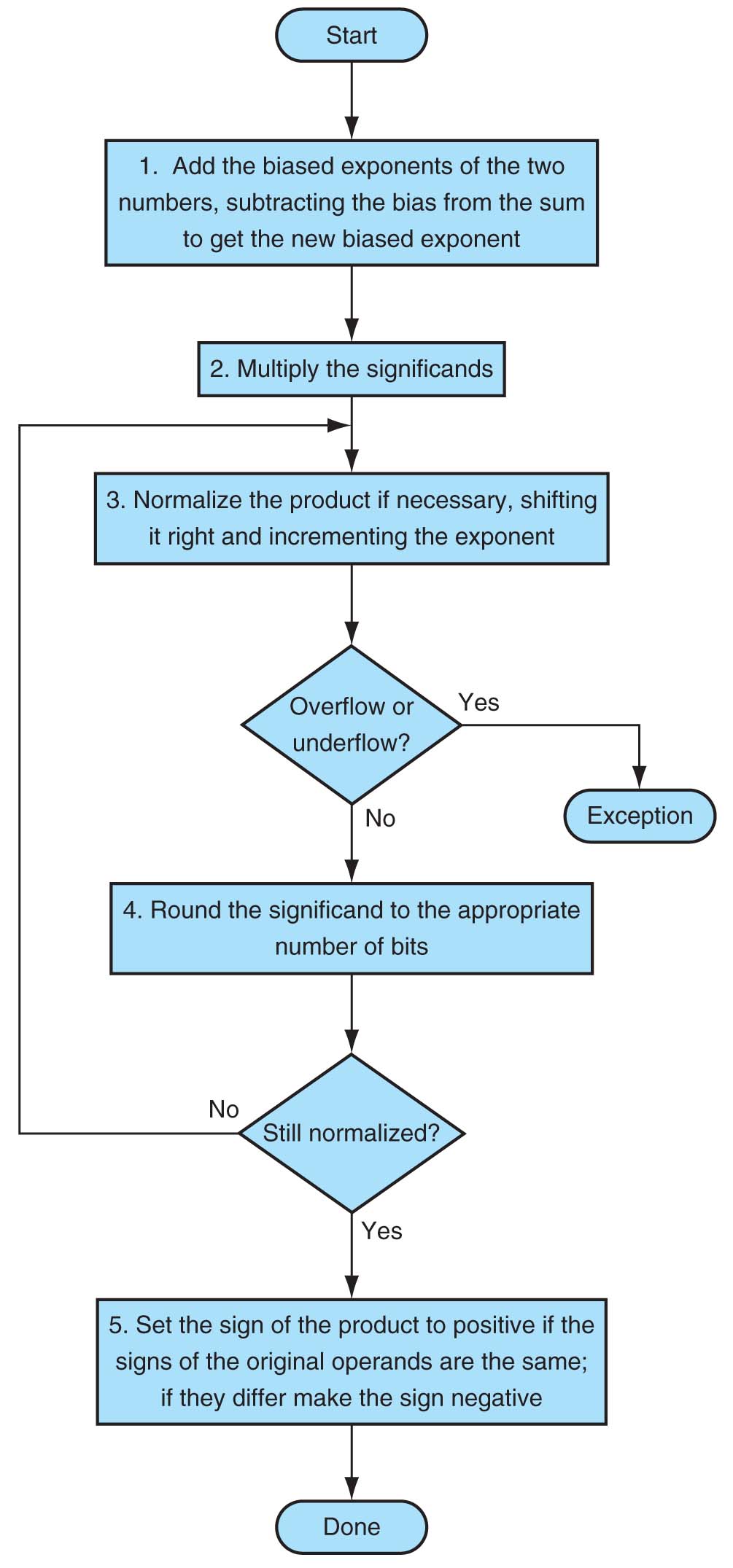 Κεφάλαιο 3 — Αριθμητική για υπολογιστές — 38
Υλικό αριθμητικής κιν. υποδ.
Ο πολλαπλασιαστής ΚΥ έχει παρόμοια πολυπλοκότητα με τον αθροιστή ΚΥ
Αλλά χρησιμοποιεί πολλαπλασιαστή για τα σημαντικά αντί για αθροιστή

Το υλικό αριθμητικής κιν. υποδ. συνήθως εκτελεί
Πρόσθεση, αφαίρεση, πολλαπλασιασμό, διαίρεση, αντίστροφο, τετραγωνική ρίζα
Μετατροπή ΚΥ  ακέραιο

Οι λειτουργίες συνήθως διαρκούν πολλούς κύκλους
Μπορούν να υλοποιηθούν με διοχέτευση
Κεφάλαιο 3 — Αριθμητική για υπολογιστές — 39
Εντολές ΚΥ στο MIPS
Το υλικό ΚΥ είναι ο συνεπεξεργαστής (coprocessor) 1
Επιπρόσθετος επεξεργαστής που επεκτείνει την αρχιτεκτονική συνόλου εντολών
Ξεχωριστοί καταχωρητές ΚΥ
32 απλής ακρίβειας: $f0, $f1, … $f31
Ζευγάρια για διπλή ακρίβεια: $f0/$f1, $f2/$f3, …
Η έκδοση 2 του συνόλου εντολών MIPS υποστηρίζει 32 × 64 bit καταχωρητές ΚΥ
Εντολές ΚΥ επενεργούν μόνο σε καταχωρητές ΚΥ
Γενικά τα προγράμματα δεν εκτελούν ακέραιες πράξεις σε δεδομένα ΚΥ, ή αντίστροφα
Περισσότεροι καταχωρητές με ελάχιστη επίδραση στο μέγεθος του κώδικα
Εντολές φόρτωσης και αποθήκευσης ΚΥ
lwc1, ldc1, swc1, sdc1
π.χ., ldc1 $f8, 32($sp)
Κεφάλαιο 3 — Αριθμητική για υπολογιστές — 40
Εντολές ΚΥ στον MIPS
Αριθμητική απλής ακρίβειας
add.s, sub.s, mul.s, div.s
π.χ., add.s $f0, $f1, $f6
Αριθμητική διπλής ακρίβειας
add.d, sub.d, mul.d, div.d
π.χ., mul.d $f4, $f4, $f6
Σύγκριση απλής και διπλής ακρίβειας
c.xx.s, c.xx.d (xx είναι eq, lt, le, …)
Δίνει τη τιμή 1 ή 0 σε bit κωδικών συνθήκης ΚΥ (FP condition-code bit)
π.χ. c.lt.s $f3, $f4
Διακλάδωση σε αληθή ή ψευδή κωδικό συνθήκης ΚΥ
bc1t, bc1f
π.χ., bc1t TargetLabel
Κεφάλαιο 3 — Αριθμητική για υπολογιστές — 41
Παραδειγμα ΚΥ: βαθμοί °F σε °C
Κώδικας C:
	float f2c (float fahr) {  return ((5.0/9.0)*(fahr - 32.0));}
fahr στον $f12, αποτέλεσμα στον $f0, οι σταθερές στο χώρο της καθολικής μνήμης
Μεταγλωττισμένος κώδικας MIPS:
	f2c: lwc1  $f16, const5($gp)     lwc2  $f18, const9($gp)     div.s $f16, $f16, $f18     lwc1  $f18, const32($gp)     sub.s $f18, $f12, $f18     mul.s $f0,  $f16, $f18     jr    $ra
Κεφάλαιο 3 — Αριθμητική για υπολογιστές — 42
Παράδειγμα ΚΥ: Πολλαπλασιασμός πινάκων
X = X + Y × Z
Όλοι πίνακες 32 × 32, με στοιχεία 64 bit διπλής ακρίβειας
Κώδικας C:
	void mm (double x[][],         double y[][], double z[][]) {  int i, j, k;  for (i = 0; i! = 32; i = i + 1)    for (j = 0; j! = 32; j = j + 1)      for (k = 0; k! = 32; k = k + 1)        x[i][j] = x[i][j]                  + y[i][k] * z[k][j];}
Διευθύνσεις των x, y, z στους $a0, $a1, $a2, και τωνi, j, k στους $s0, $s1, $s2
Κεφάλαιο 3 — Αριθμητική για υπολογιστές — 43
Παράδειγμα ΚΥ: Πολλαπλασιασμός πινάκων
Κώδικας MIPS:
    li   $t1, 32       # $t1 = 32 (row size/loop end)    li   $s0, 0        # i = 0; initialize 1st for loopL1: li   $s1, 0        # j = 0; restart 2nd for loopL2: li   $s2, 0        # k = 0; restart 3rd for loop    sll  $t2, $s0, 5   # $t2 = i * 32 (size of row of x)    addu $t2, $t2, $s1 # $t2 = i * size(row) + j    sll  $t2, $t2, 3   # $t2 = byte offset of [i][j]    addu $t2, $a0, $t2 # $t2 = byte address of x[i][j]    l.d  $f4, 0($t2)   # $f4 = 8 bytes of x[i][j]L3: sll  $t0, $s2, 5   # $t0 = k * 32 (size of row of z)    addu $t0, $t0, $s1 # $t0 = k * size(row) + j    sll  $t0, $t0, 3   # $t0 = byte offset of [k][j]    addu $t0, $a2, $t0 # $t0 = byte address of z[k][j]    l.d  $f16, 0($t0)  # $f16 = 8 bytes of z[k][j]    …
Κεφάλαιο 3 — Αριθμητική για υπολογιστές — 44
Παράδειγμα ΚΥ: Πολλαπλασιασμός πινάκων
…    sll  $t0, $s0, 5       # $t0 = i*32 (size of row of y)    addu  $t0, $t0, $s2    # $t0 = i*size(row) + k    sll   $t0, $t0, 3      # $t0 = byte offset of [i][k]    addu  $t0, $a1, $t0    # $t0 = byte address of y[i][k]    l.d   $f18, 0($t0)     # $f18 = 8 bytes of y[i][k]    mul.d $f16, $f18, $f16 # $f16 = y[i][k] * z[k][j]    add.d $f4, $f4, $f16   # f4=x[i][j] + y[i][k]*z[k][j]    addiu $s2, $s2, 1      # $k k + 1    bne   $s2, $t1, L3     # if (k != 32) go to L3    s.d   $f4, 0($t2)      # x[i][j] = $f4    addiu $s1, $s1, 1      # $j = j + 1    bne   $s1, $t1, L2     # if (j != 32) go to L2    addiu $s0, $s0, 1      # $i = i + 1    bne   $s0, $t1, L1     # if (i != 32) go to L1
Κεφάλαιο 3 — Αριθμητική για υπολογιστές — 45
Ακριβής αριθμητική
Το IEEE Std 754 καθορίζει πρόσθετο έλεγχο της στρογγυλοποίησης
Επιπλέον bit ακρίβειας (guard, round, sticky)
Επιλογή τρόπων στρογγυλοποίησης (rounding modes)
Επιτρέπει στον προγραμματιστή να ρυθμίσει με λεπτομέρεια την αριθμητική συμπεριφορά ενός υπολογισμού
Δεν υλοποιούν όλες τις επιλογές όλες οι μονάδες ΚΥ
Οι περισσότερες γλώσσες προγραμματισμού και βιβλιοθήκες ΚΥ χρησιμοποιούν απλώς τις προκαθορισμένες λειτουργίες
Συμβιβασμός μεταξύ πολυπλοκότητας του υλικού, απόδοσης, και απαιτήσεων της αγοράς
Κεφάλαιο 3 — Αριθμητική για υπολογιστές — 46
Διερμηνεία των δεδομένων
ΓΕΝΙΚΗ εικόνα
Τα bit δεν έχουν έμφυτη σημασία
Η διερμηνεία εξαρτάται από τις εντολές που εφαρμόζονται

Αναπαράσταση των αριθμών στους υπολογιστές
Πεπερασμένο εύρος και ακρίβεια
Πρέπει να λαμβάνονται υπόψη στα προγράμματα
Κεφάλαιο 3 — Αριθμητική για υπολογιστές — 47
Προσεταιριστικότητα
Τα παράλληλα προγράμματα μπορεί να «πλέκουν» τις λειτουργίες με μη αναμενόμενη σειρά
υποθέσεις προσεταιριστικότητας μπορεί να αποτύχουν
§3.6 Παραλληλία και αριθμητική υπολ/στών: προσεταιριστικότητα
Πρέπει να επιβεβαιώνεται η λειτουργία των παράλληλων προγραμμάτων σε διαφορετικούς βαθμούς παραλληλίας
Κεφάλαιο 3 — Αριθμητική για υπολογιστές — 48
Αρχιτεκτονική ΚΥ του x86
Αρχικά βασίζονταν στο συνεπεξεργαστή ΚΥ 8087
8 × 80 bit καταχωρητές επεκτεταμένης ακρίβειας (extended-precision)
Χρησιμοποιούνται ως στοίβα
Καταχωρητές δεικτοδοτούνται από την κορυφή της στοίβας (TOS) ως: ST(0), ST(1), …

Οι τιμές ΚΥ είναι 32 ή 64 bit στη μνήμη
Μετατρέπονται κατά τη φόρτωση/αποθήκευση τελεστέων μνήμης
Οι ακέραιοι τελεστέοι μπορούν επίσης να μετατραπούν σε μια φόρτωση/αποθήκευση

Πολύ δύσκολη δημιουργία και βελτιστοποίηση κώδικα
Αποτέλεσμα: φτωχή απόδοση ΚΥ
§3.7 Πραγματικότητα: κινητή υποδιαστολή στην x86
Κεφάλαιο 3 — Αριθμητική για υπολογιστές — 49
Εντολές ΚΥ του x86
Προαιρετικές παραλλαγές
I: ακέραιος τελεστέος
P: εξαγωγή (pop) τελεστέου από τη στοίβα
R: αντίστροφη σειρά τελεστέων
Αλλά δεν επιτρέπονται όλοι οι συνδυασμοί
Κεφάλαιο 3 — Αριθμητική για υπολογιστές — 50
Streaming SIMD Extension 2 (SSE2)
Επέκταση συνεχούς ροής SIMD 2 (SSE2)
Προσθέτει 4 × 128 bit καταχωρητές
Επεκτάθηκε σε 8 καταχωρητές στην AMD64/EM64T
Μπορεί να χρησιμοποιηθεί για πολλούς τελεστέους ΚΥ
2 × 64 bit διπλής ακρίβειας
4 × 32 bit απλής ακρίβειας
Οι εντολές επενεργούν σε αυτά ταυτόχρονα
Μία εντολή πολλά δεδομένα (Single-Instruction Multiple-Data)
Κεφάλαιο 3 — Αριθμητική για υπολογιστές — 51
Δεξιά ολίσθηση και διαίρεση
Η αριστερή ολίσθηση κατά i θέσεις πολλαπλασιάζει έναν ακέραιο με 2i
Η δεξιά ολίσθηση διαιρεί με το 2i ;
Μόνο σε απρόσημους ακεραίους
Για προσημασμένους ακεραίους
Αριθμητική δεξιά ολίσθηση: επανάληψη του προσήμου
π.χ., –5 / 4
111110112 >> 2 = 111111102 = –2
Στρογγυλοποιεί προς το –∞
σύγκριση 111110112 >>> 2 = 001111102 = +62
§3.8 Πλάνες και παγίδες
Κεφάλαιο 3 — Αριθμητική για υπολογιστές — 52
Ποιος νοιάζεται για την ακρίβεια ΚΥ;
Σημαντική για επιστημονικό κώδικα
Αλλά για καθημερινή χρήση;
“Το υπόλοιπό μου στη τράπεζα διαφέρει κατά 0.0002 σεντ!” 

Το σφάλμα της διαίρεσης ΚΥ του Intel Pentium (FDIV bug)
Η αγορά αναμένει ακρίβεια
Δείτε Colwell, The Pentium Chronicles
Κεφάλαιο 3 — Αριθμητική για υπολογιστές — 53
Συμπερασματικές παρατηρήσεις
Οι αρχιτεκτονικές συνόλου εντολών υποστηρίζουν αριθμητική
Προσημασμένων και απρόσημων ακεραίων
Προσεγγίσεων κινητής υποδιαστολής για τους πραγματικούς
Πεπερασμένο εύρος και ακρίβεια
Οι λειτουργίες μπορεί να οδηγήσουν σε υπερχείλιση (overflow) και ανεπάρκεια (underflow)
Αρχιτεκτονική συνόλου εντολών MIPS
Εντολές πυρήνα: οι 54 πιο συχνά χρησιμοποιούμενες
100% του SPECINT, 97% του SPECFP
Άλλες εντολές: λιγότερο συχνές
§3.9 Συμπερασματικές παρατηρήσεις
Κεφάλαιο 3 — Αριθμητική για υπολογιστές — 54